Финансовая грамотность«Открываем пекарню»
МАДОУ ДС №71 «Радость»
Воспитатель Целюх М.П.
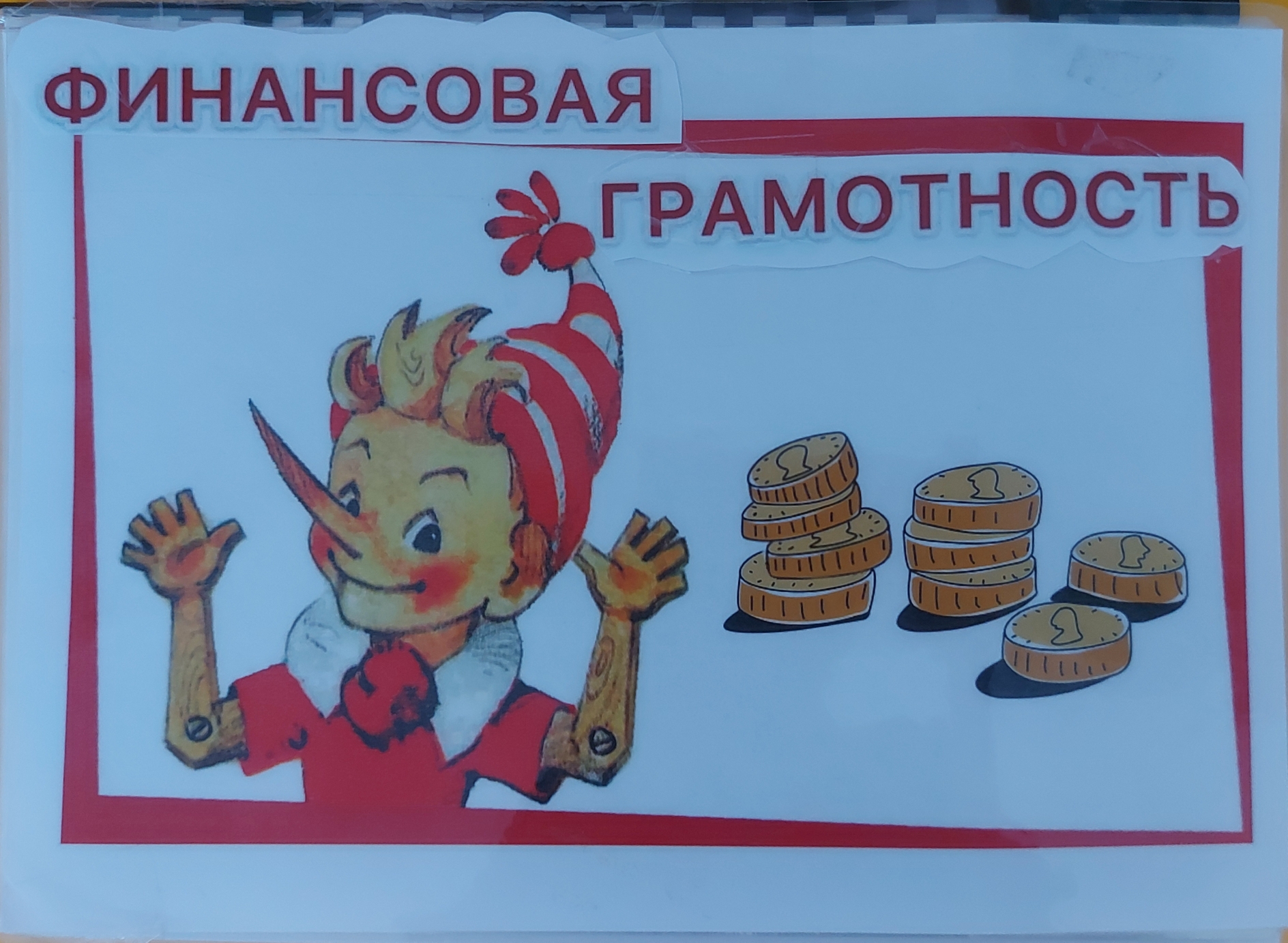 Свой бизнес:         «Открываем пекарню»
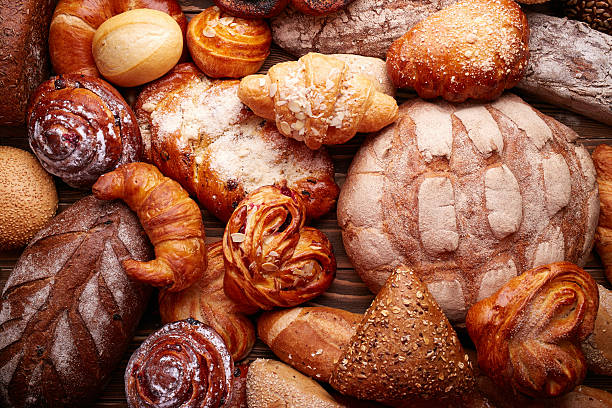 Главная задача бизнес-плана  -  убедить потенциальных партнеров, что это интересный с точки зрения инвестиций проект, который окупит вложенные деньги и силы.
Бизнес-план
Выбрать вид бизнеса - пекарня
Описание продукта: детально описать услугу или товар, проанализировать его потенциал.
Вид бизнеса
Пекарня
Товар/услуга
Хлебобулочные изделия с необычными добавками, оформлением, которое может выбирать сам покупатель
Бизнес-модель
Разработка и продвижение продукта своими силами, производство сначала самостоятельно, затем с помощью частной фабрики, продажа и доставка
Актуальность
Торговля растет, интерес к кондитерским изделиям не снижается
Варианты развития
Расширять ассортимент, в перспективе продавать онлайн
3. Анализ рынка: рассмотреть предложения конкурентов более детально.
4. Характеристики потенциальных покупателей: на кого ориентируетесь, кому предлагать свой товар или услугу.
5. Производственный план и расчет себестоимости:
прямые затраты на производство, закупку сырья, упаковки
оплата труда сотрудников
косвенные затраты: аренда помещения, коммунальные услуги
затраты на рекламу
6. План продвижения. Цель: успешно вывести товар га рынок и захватить свою долю потребителей.
7. Организационный план: описываем структуру компании (подразделения, состав, персонал) определить круг обязанностей и порядок взаимодействия.
8. Не забываем про налоги, для этого необходимо выбрать систему налогооблажения.
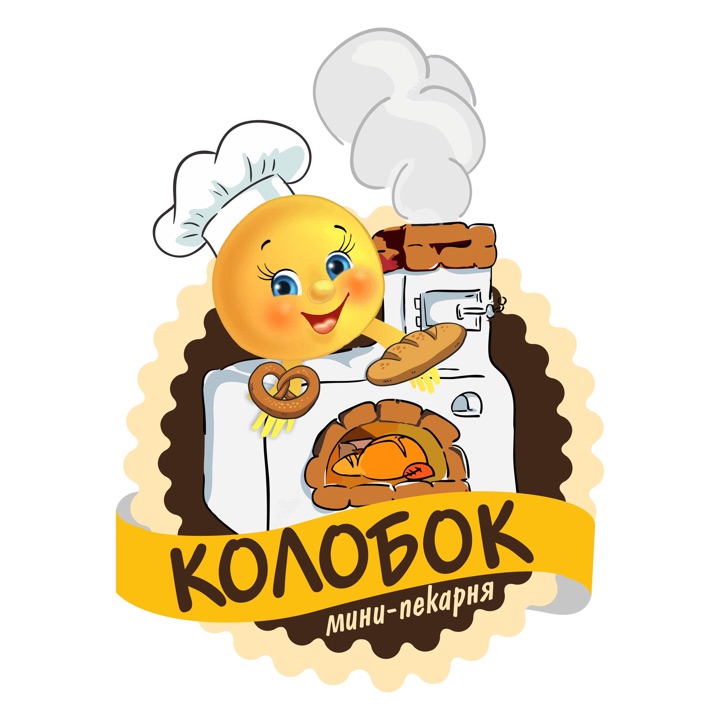 Что такое деньги? Какие бывают деньги?
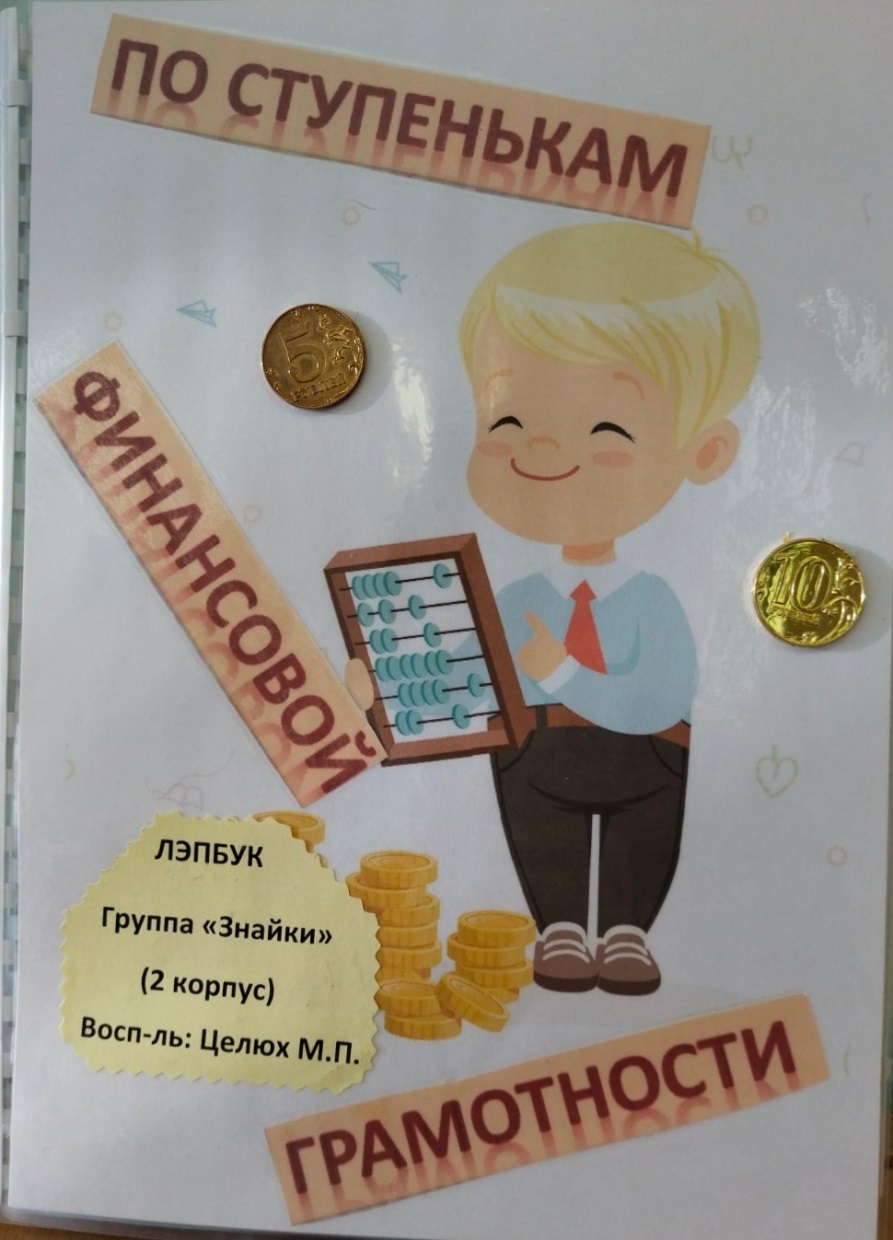 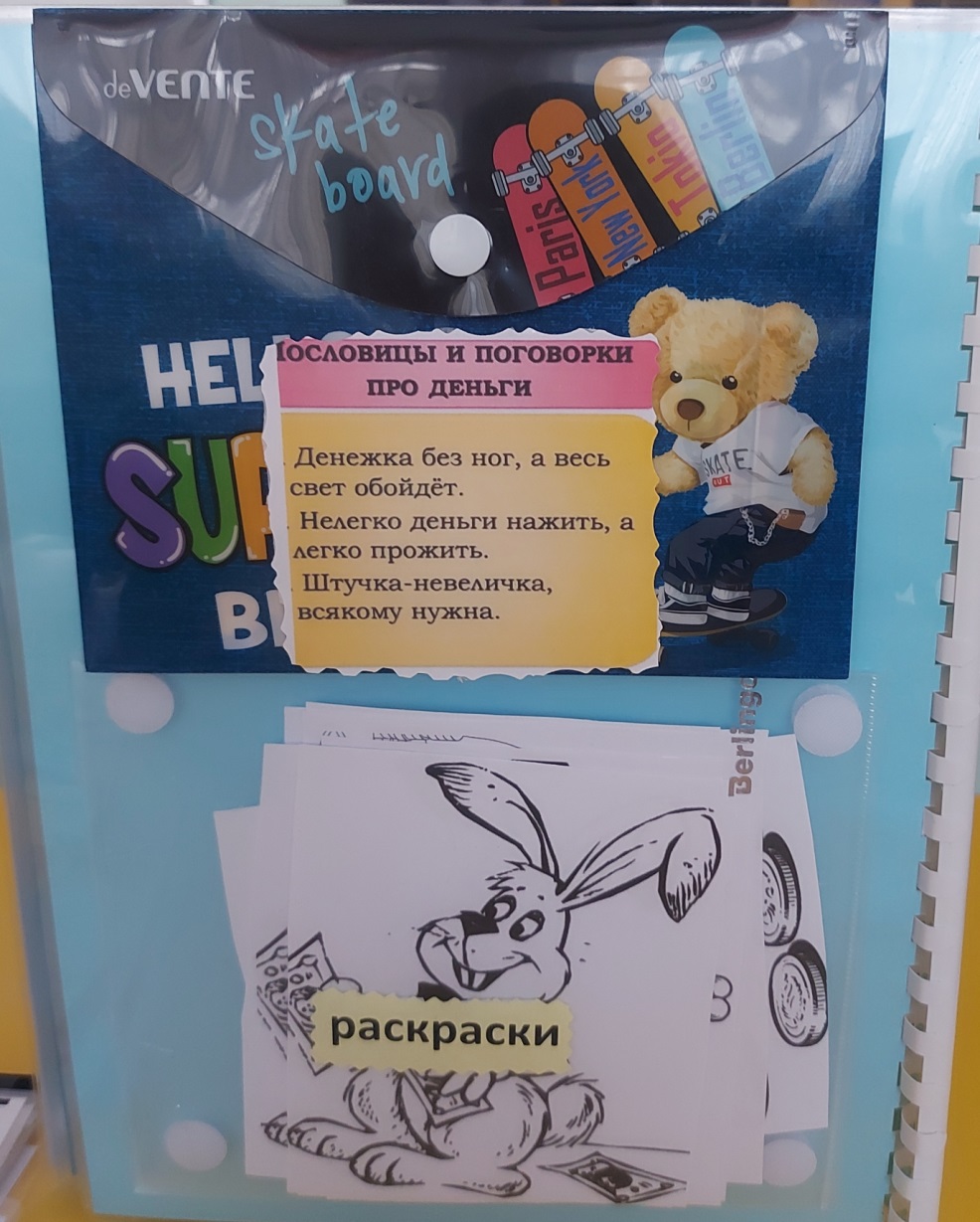 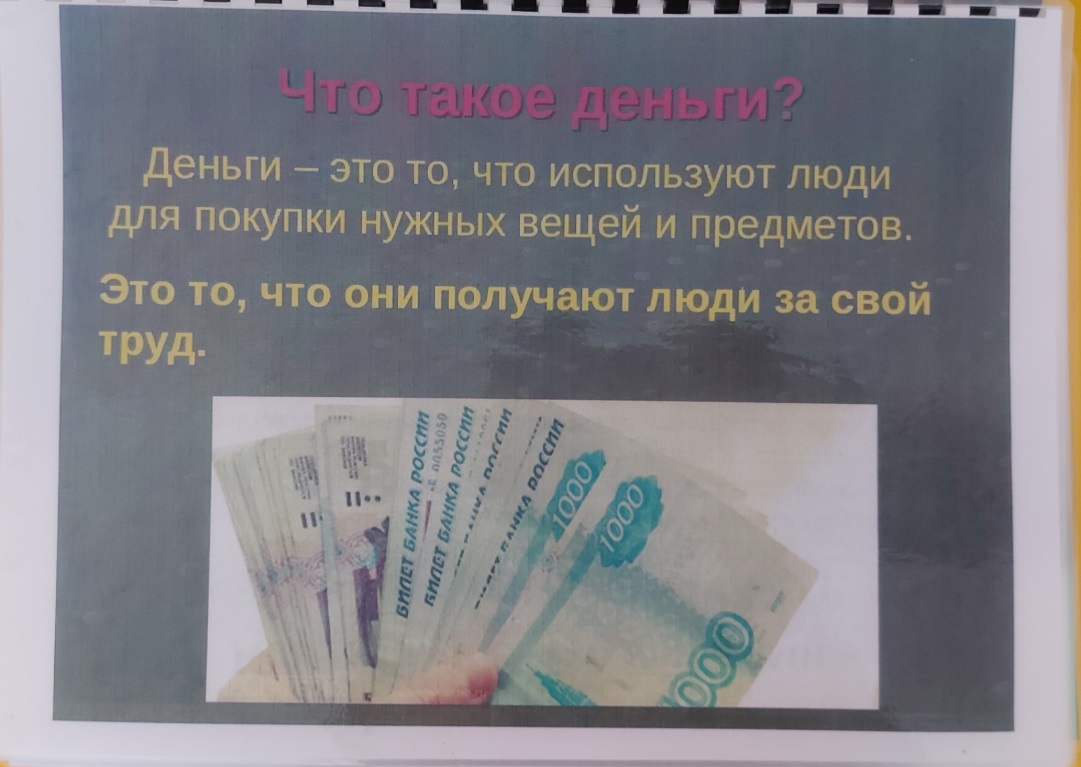 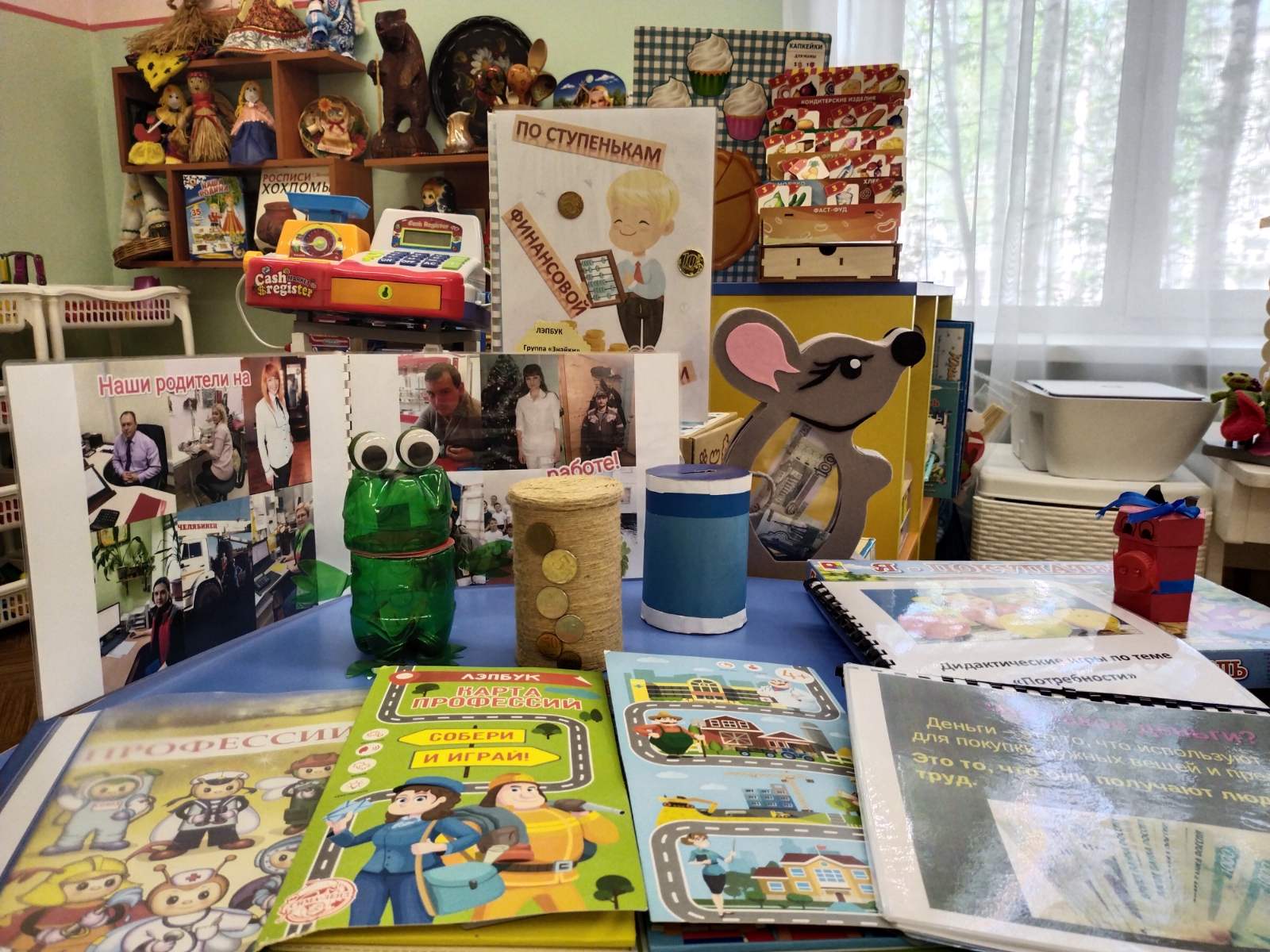 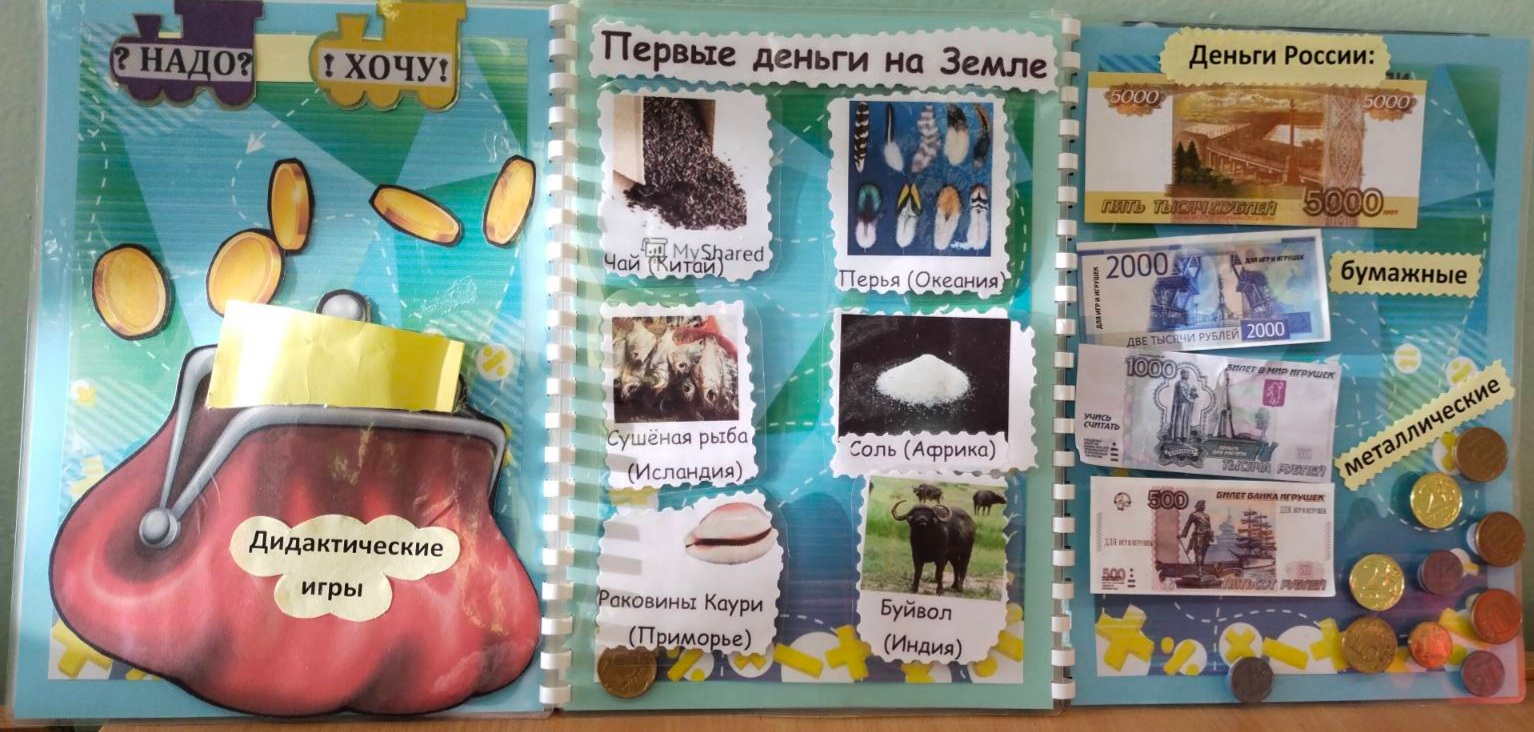 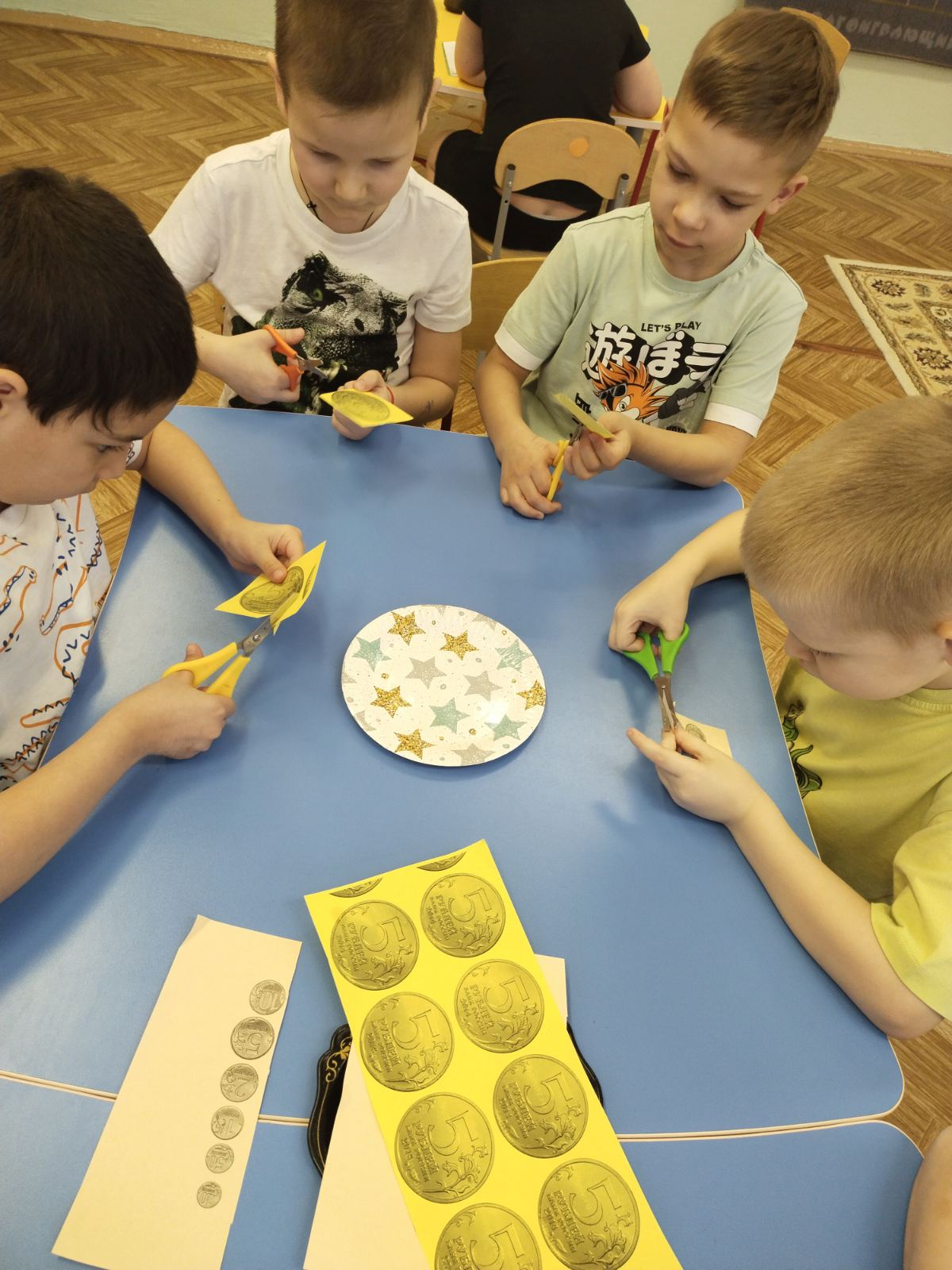 Знакомство            изготовле-ние денег
Изготовление теста
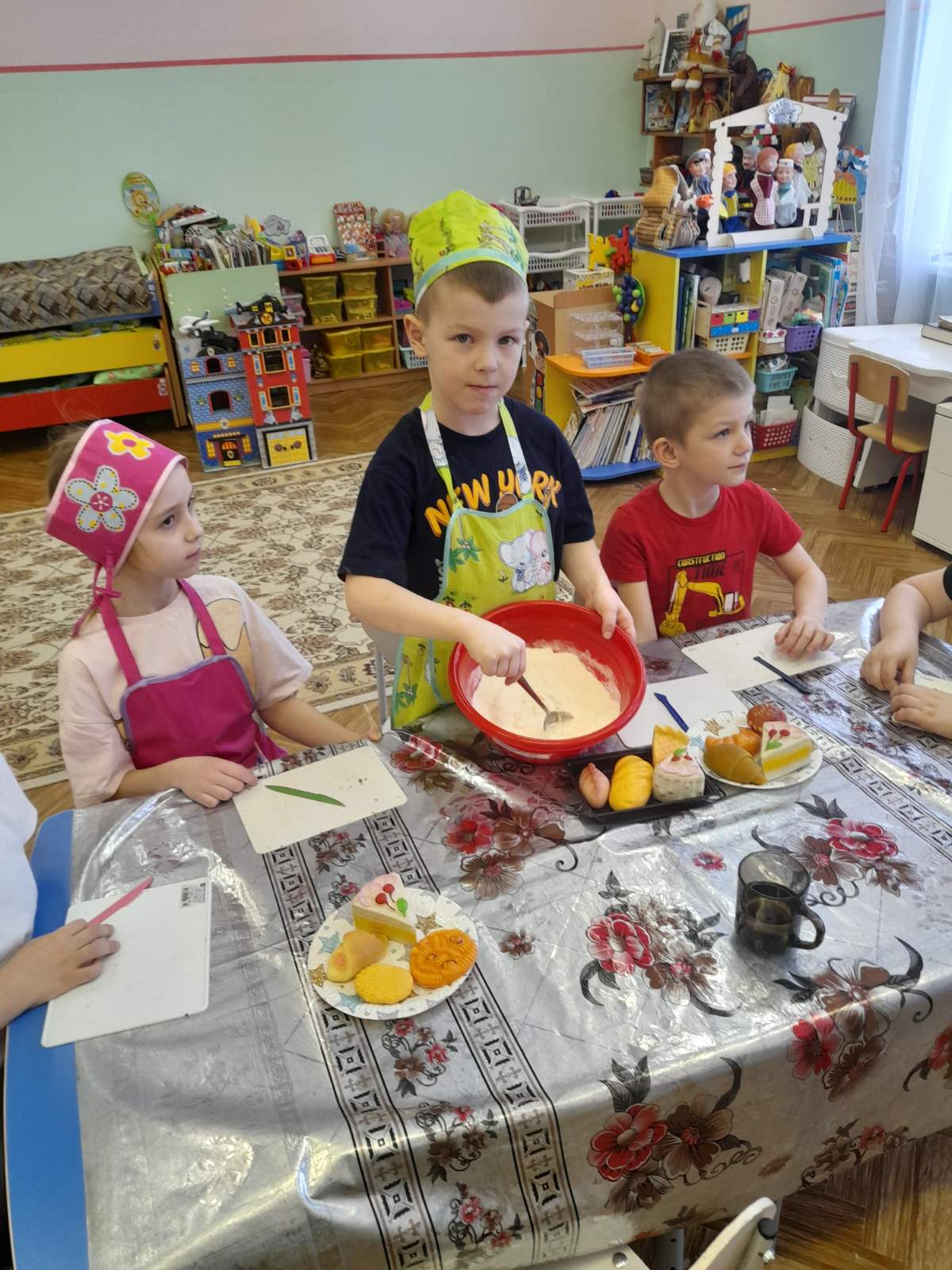 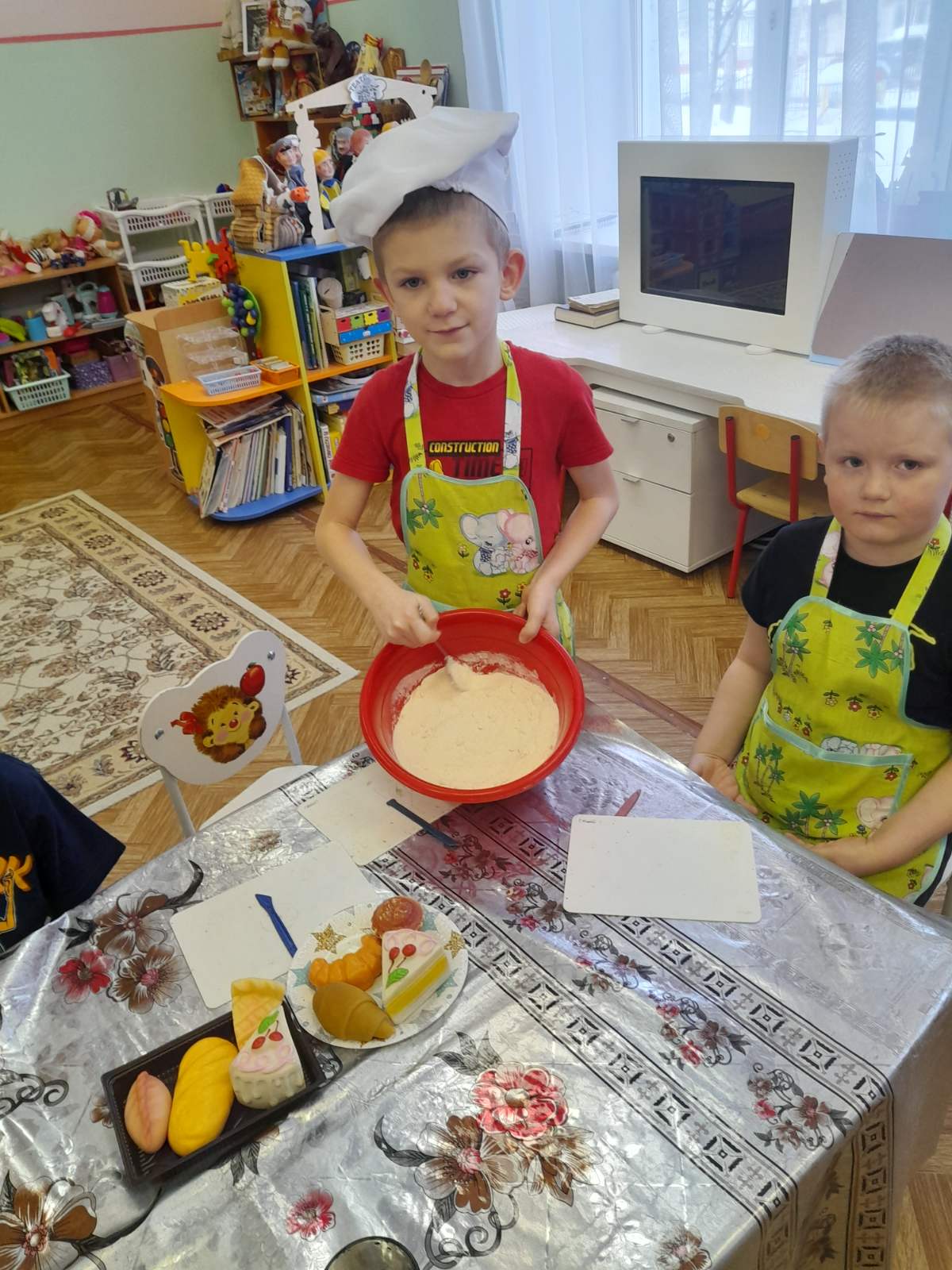 Процесс  подготовки изделий к выпечке
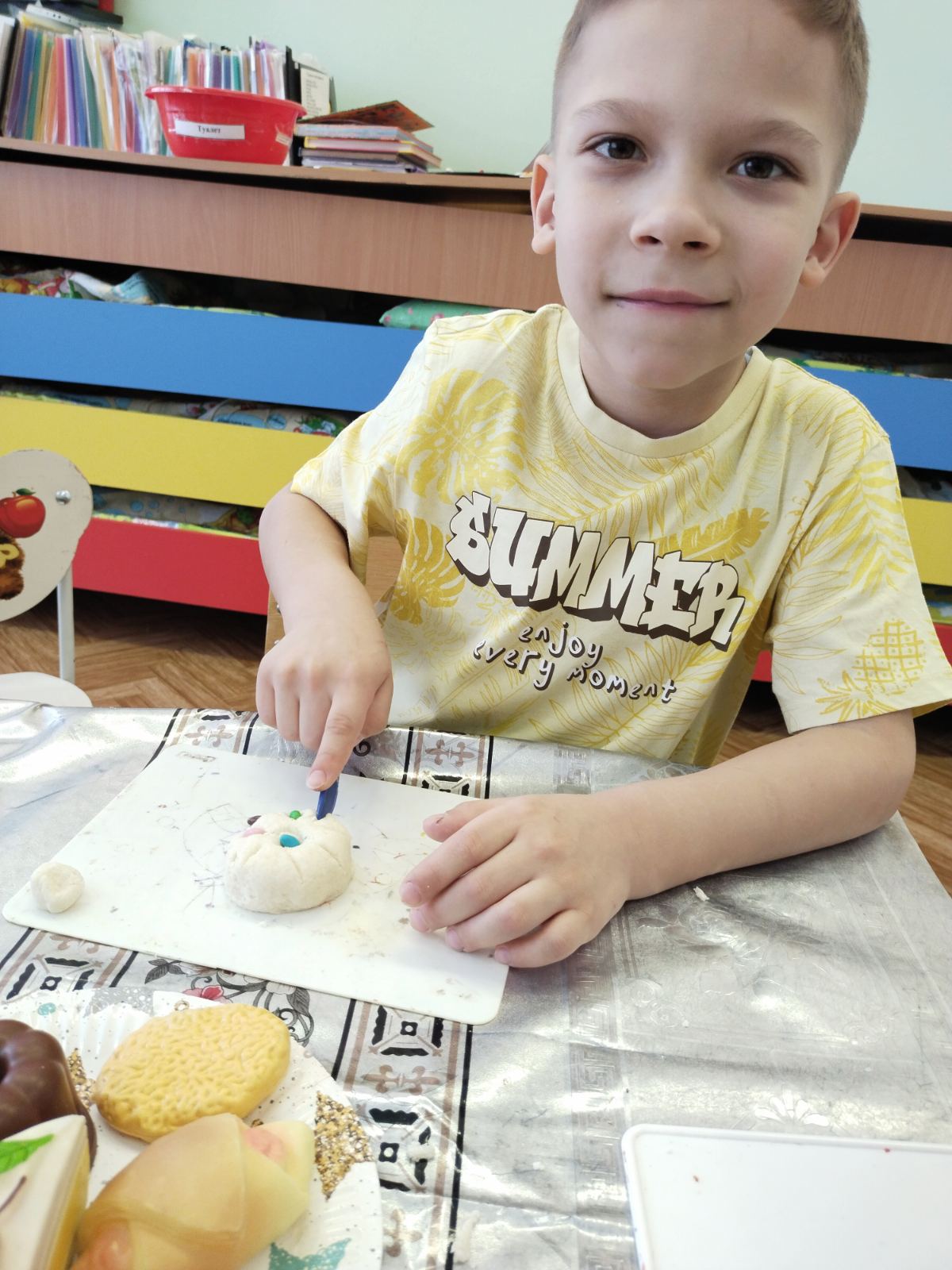 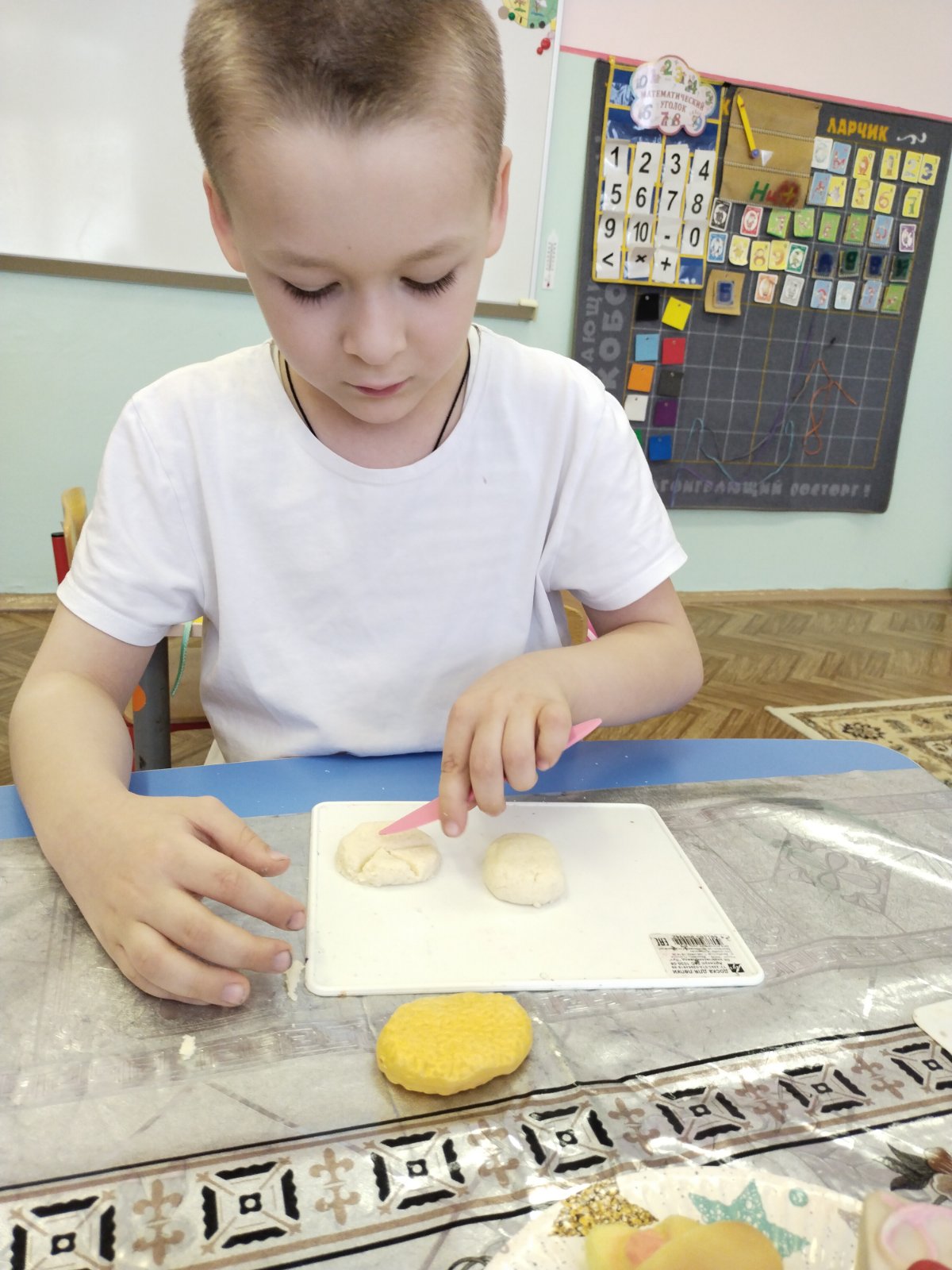 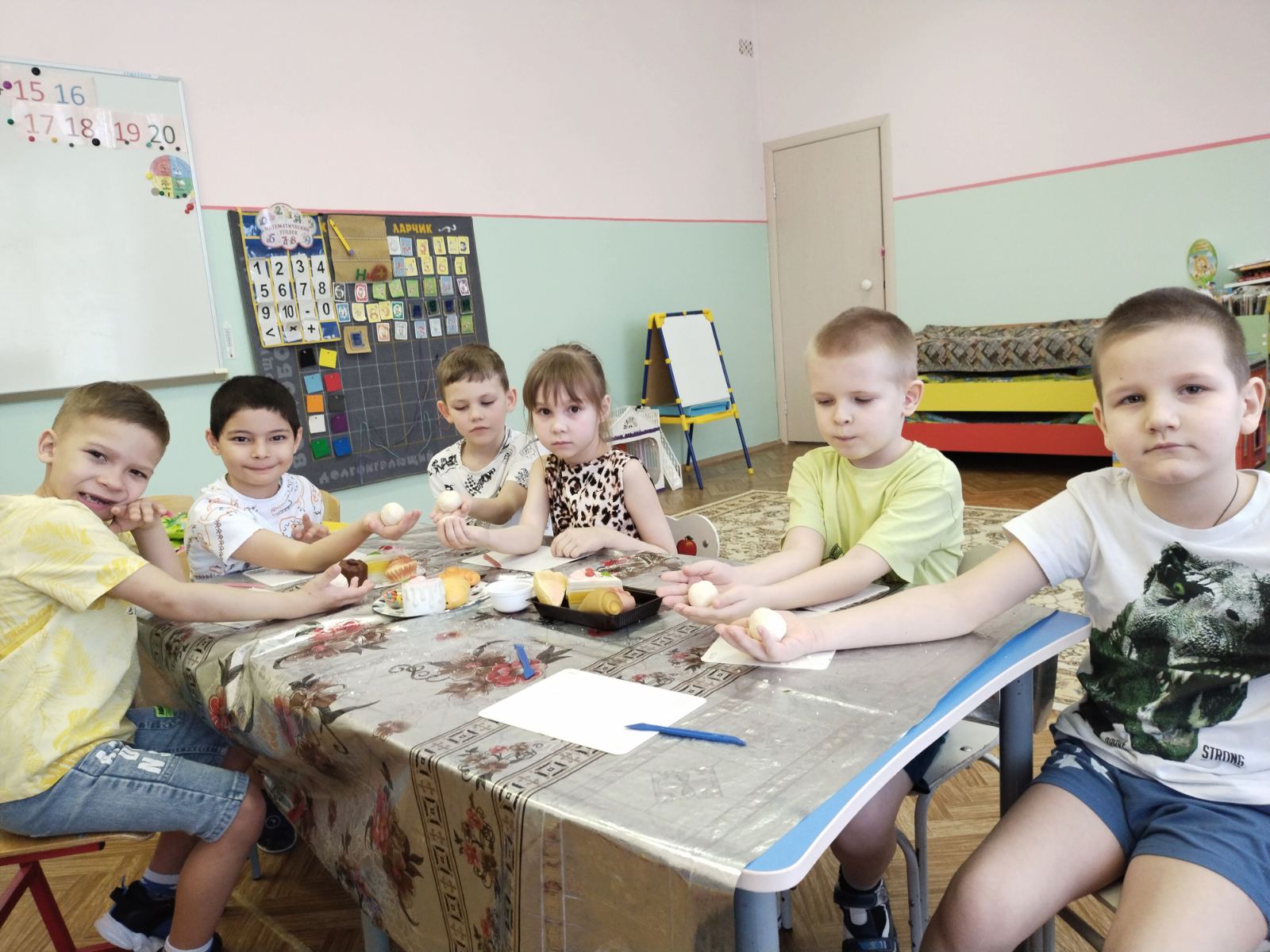 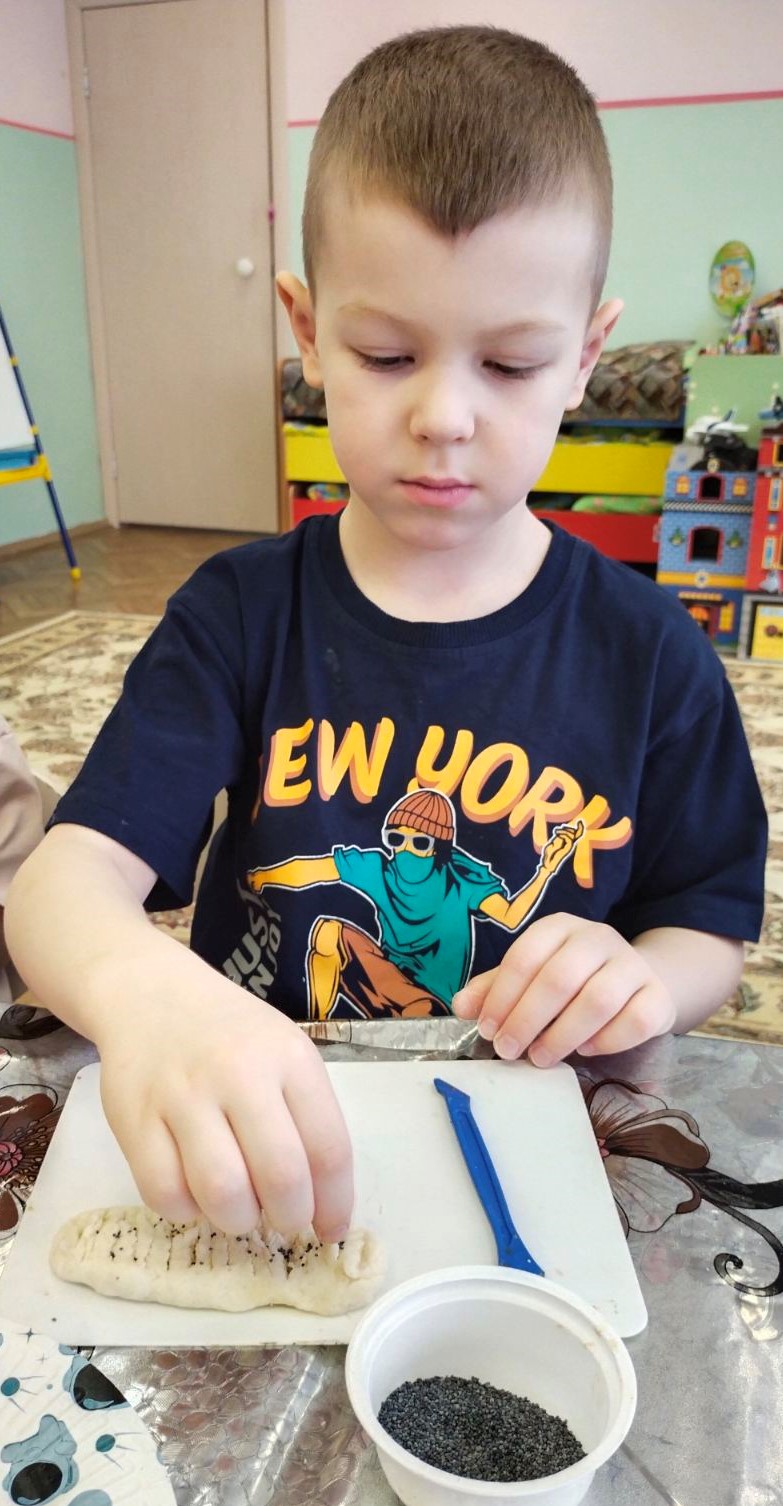 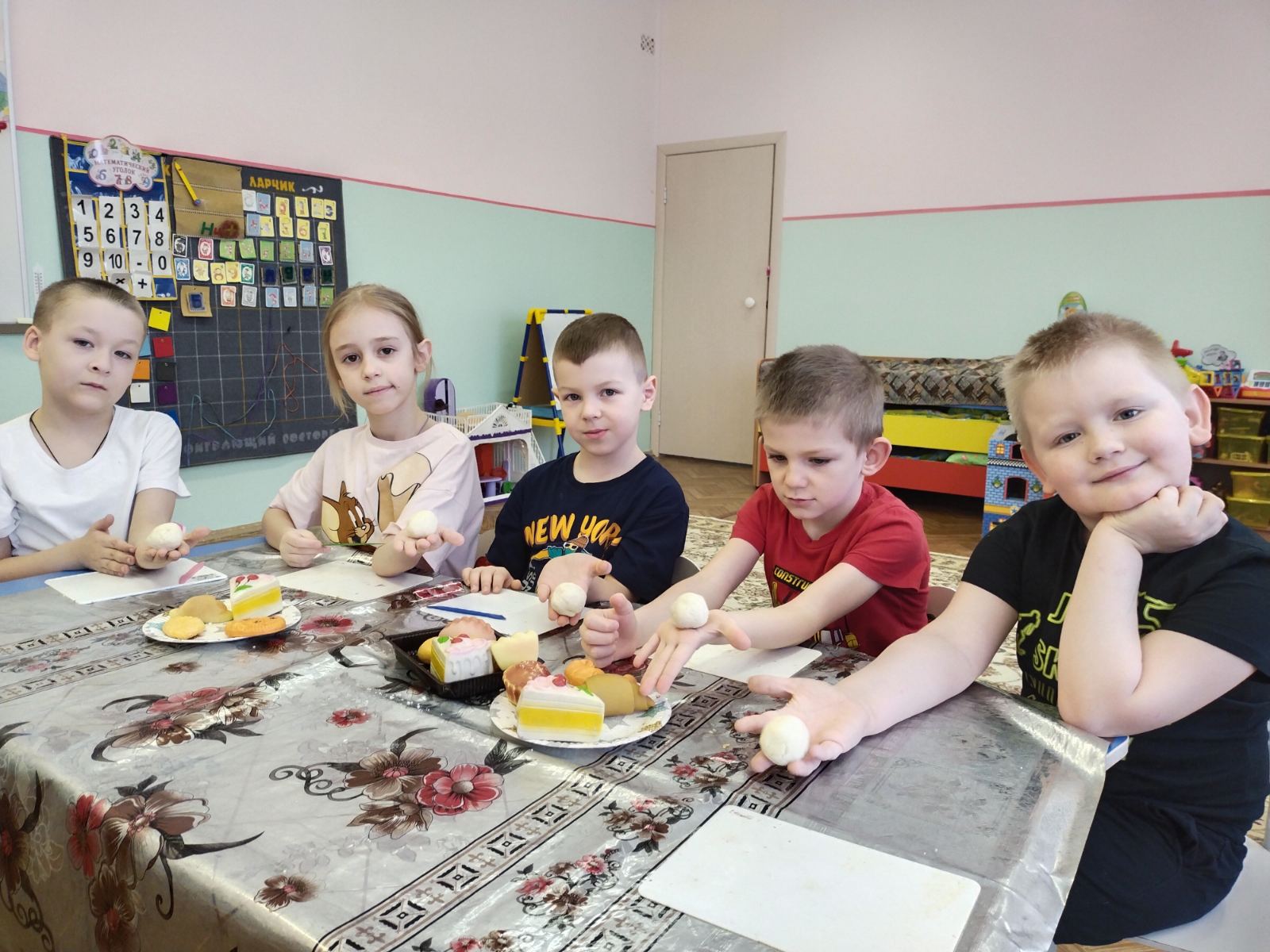 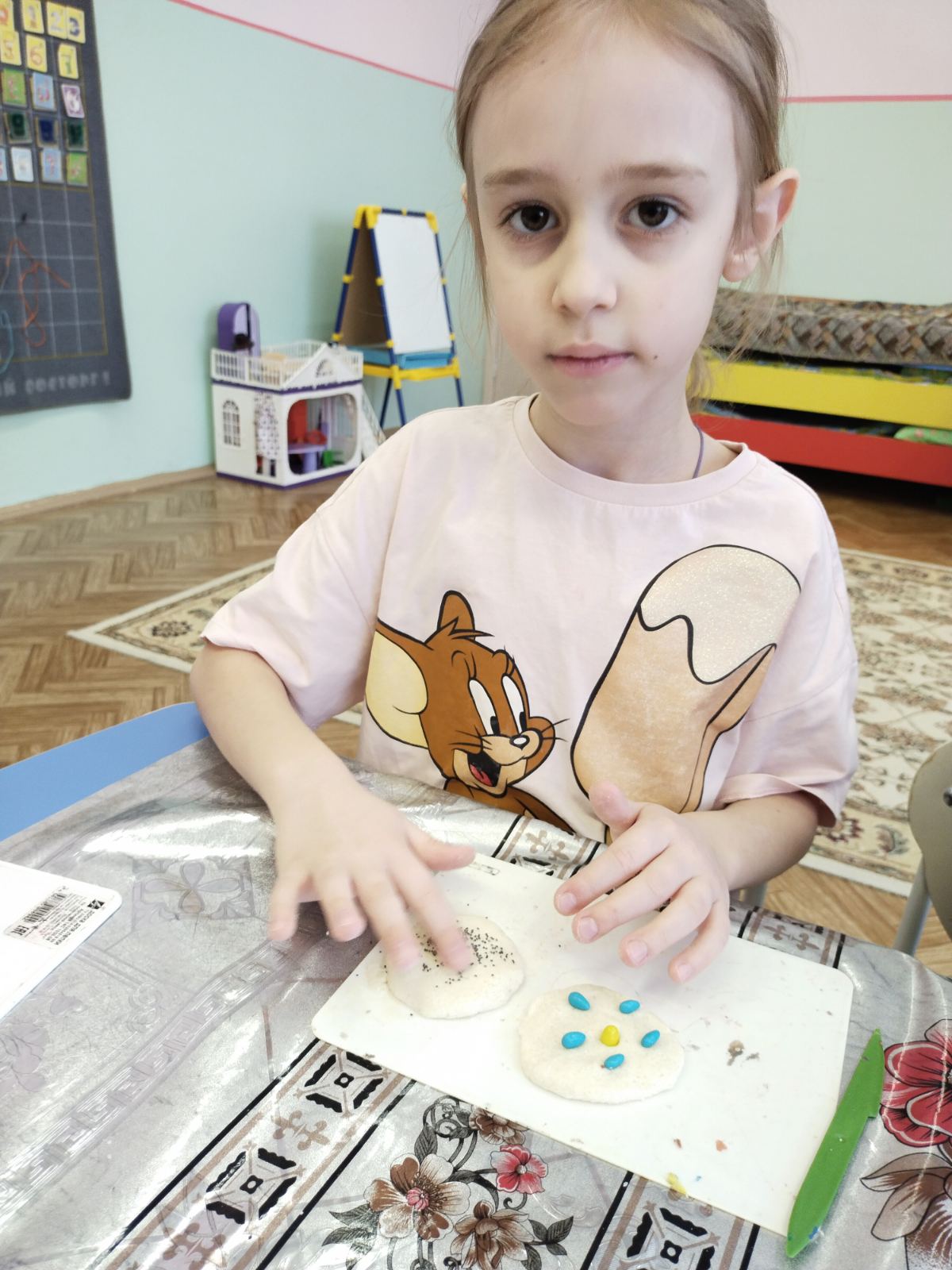 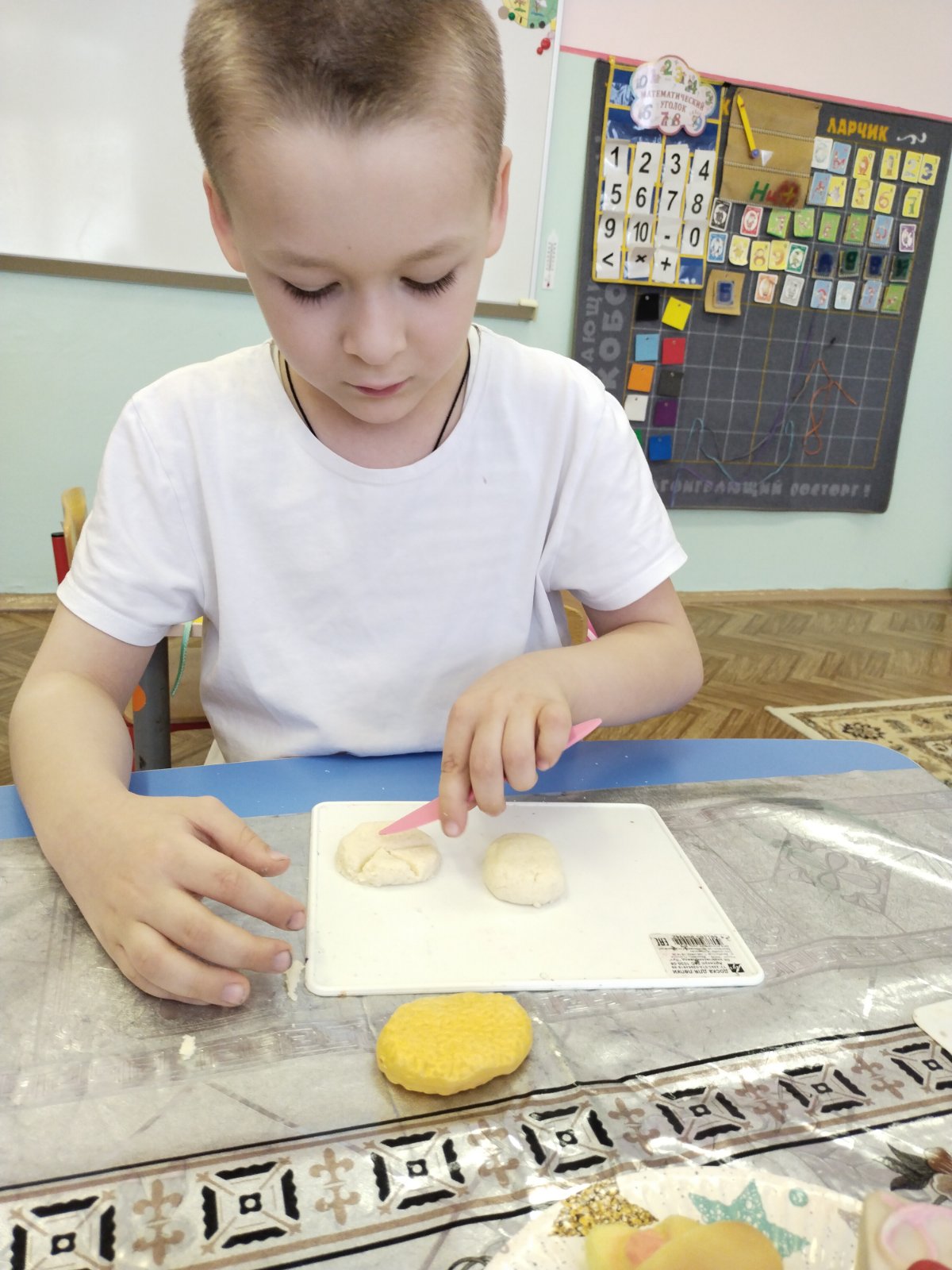 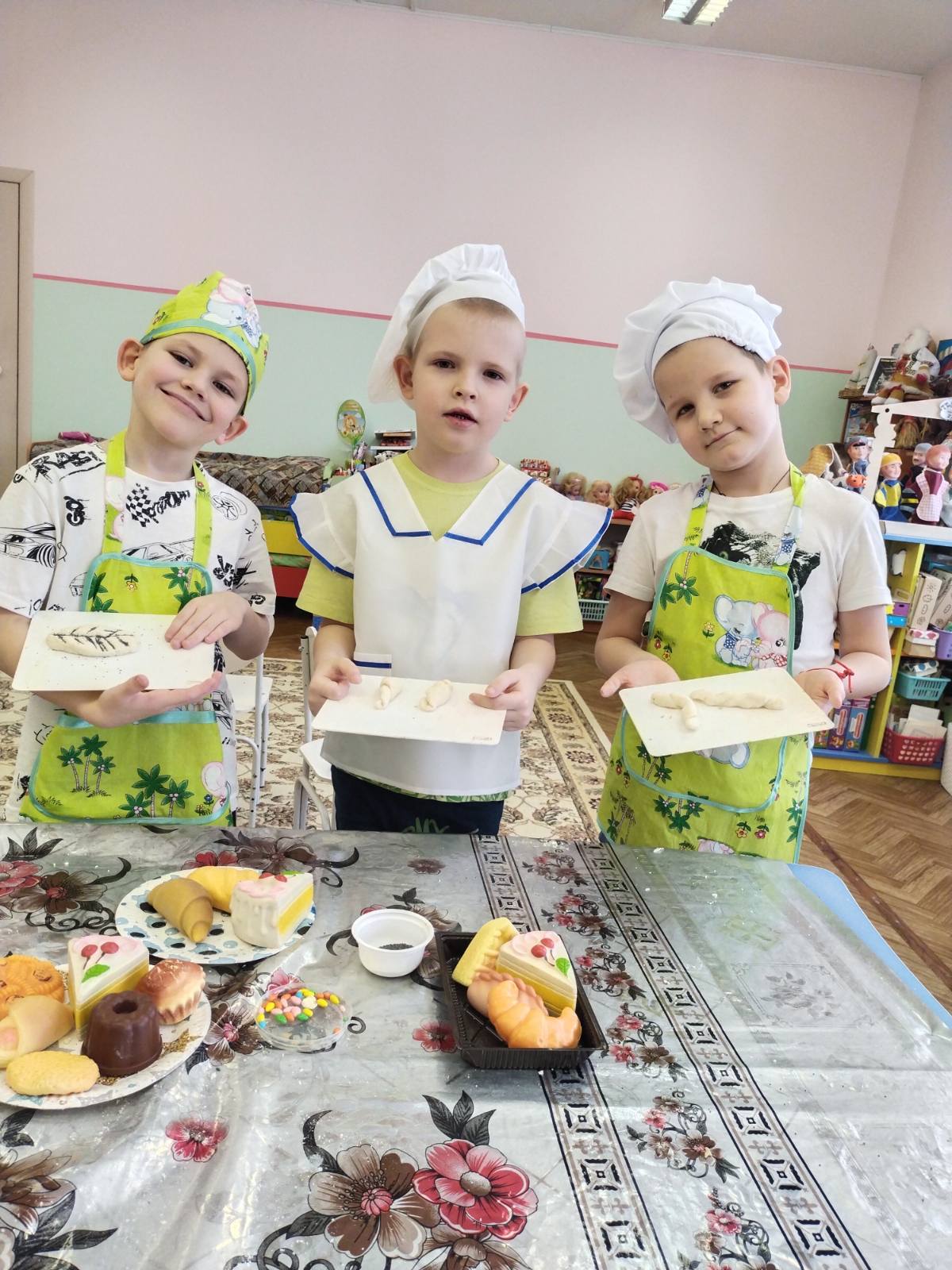 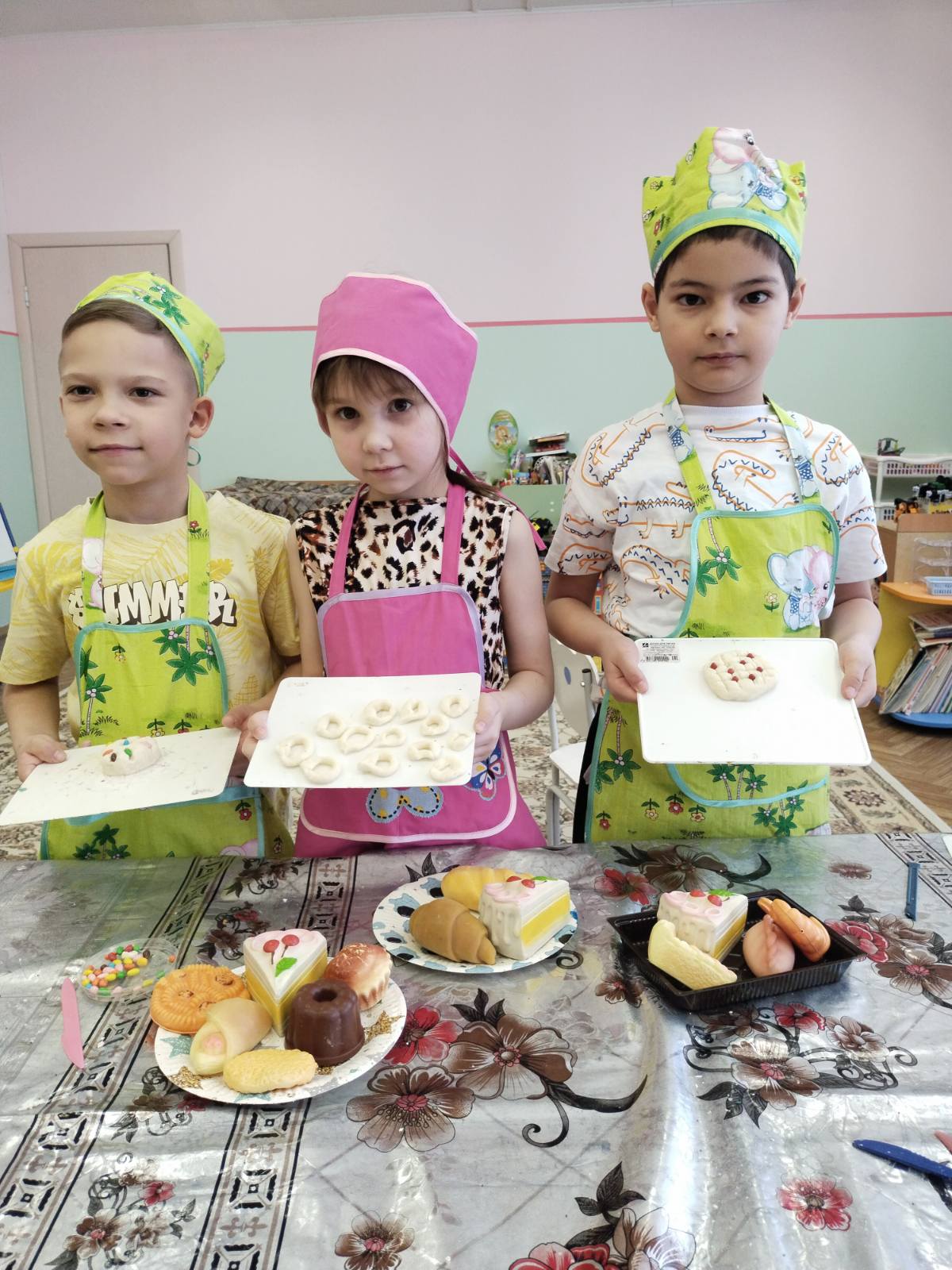 Наши  изделия
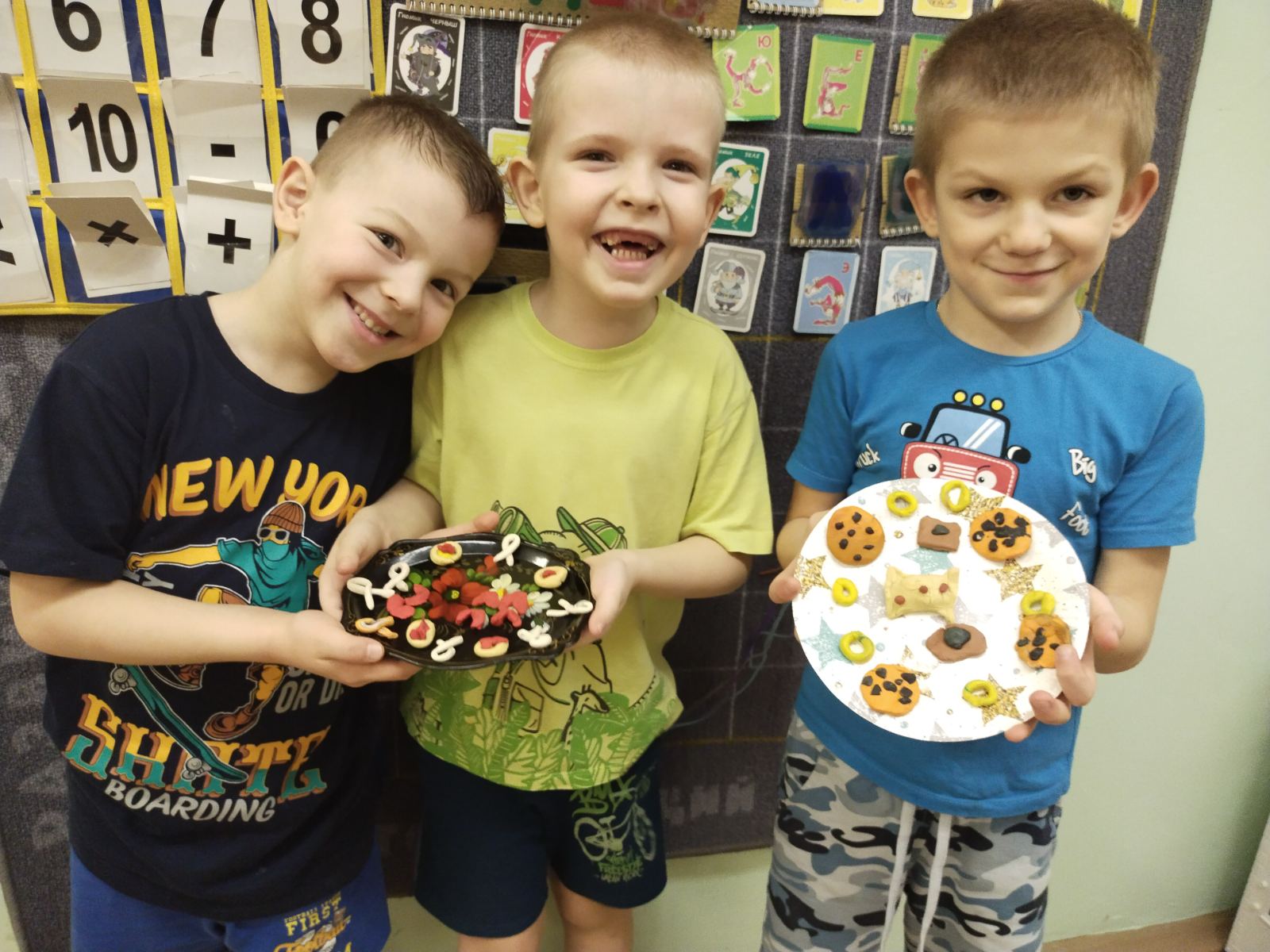 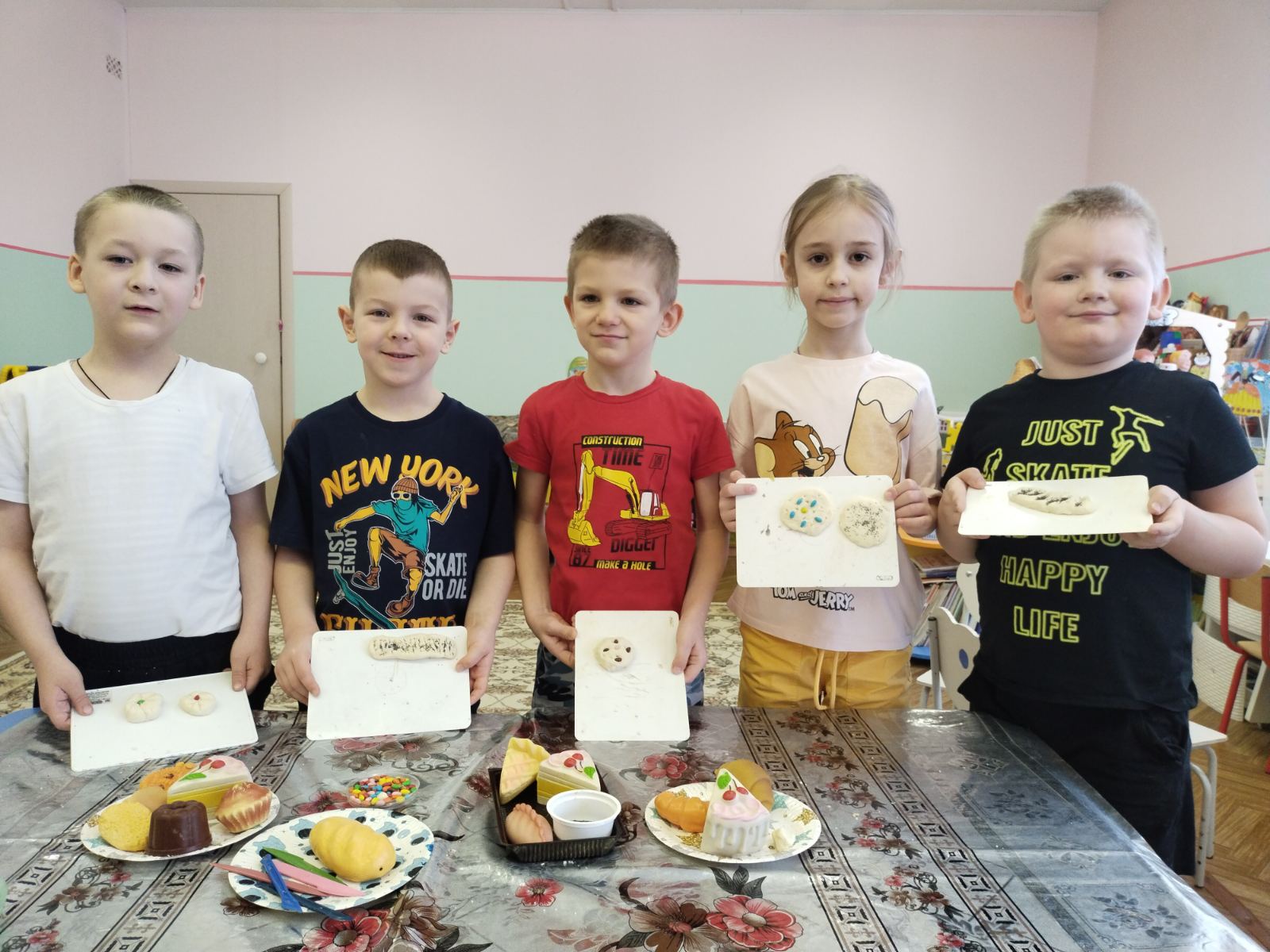 Открытие пекарни
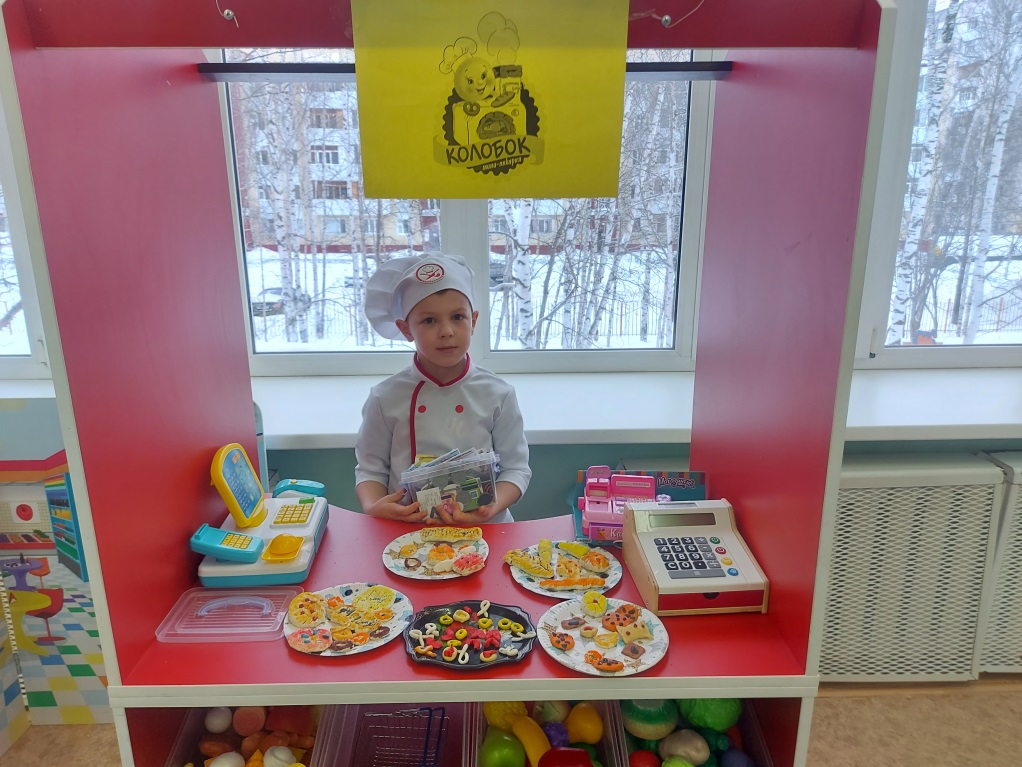 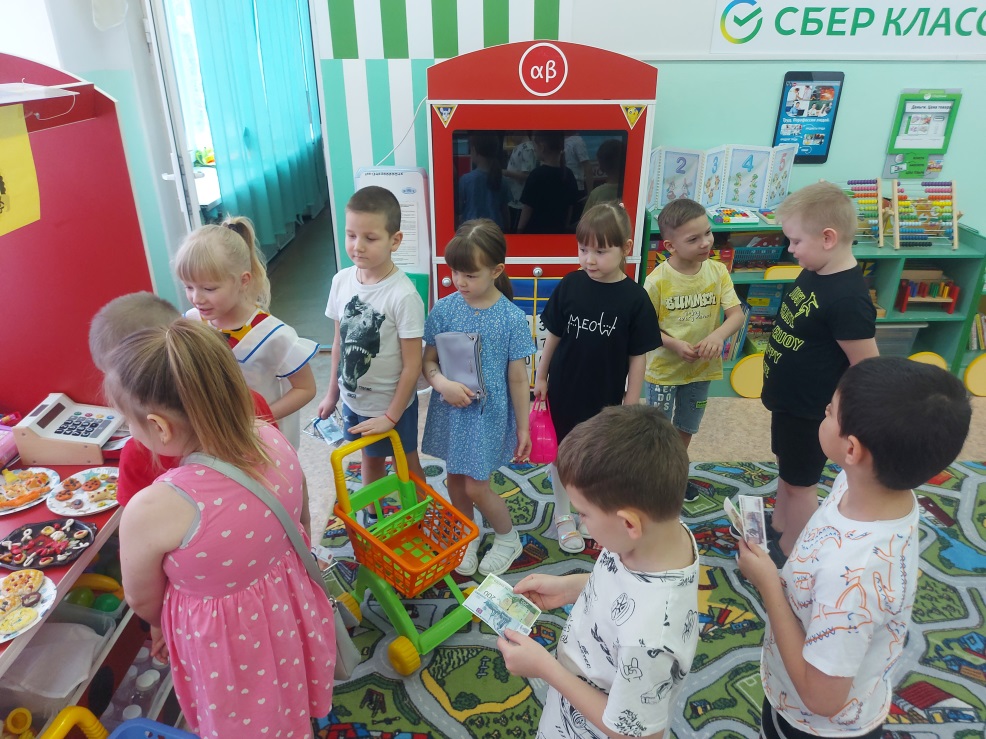 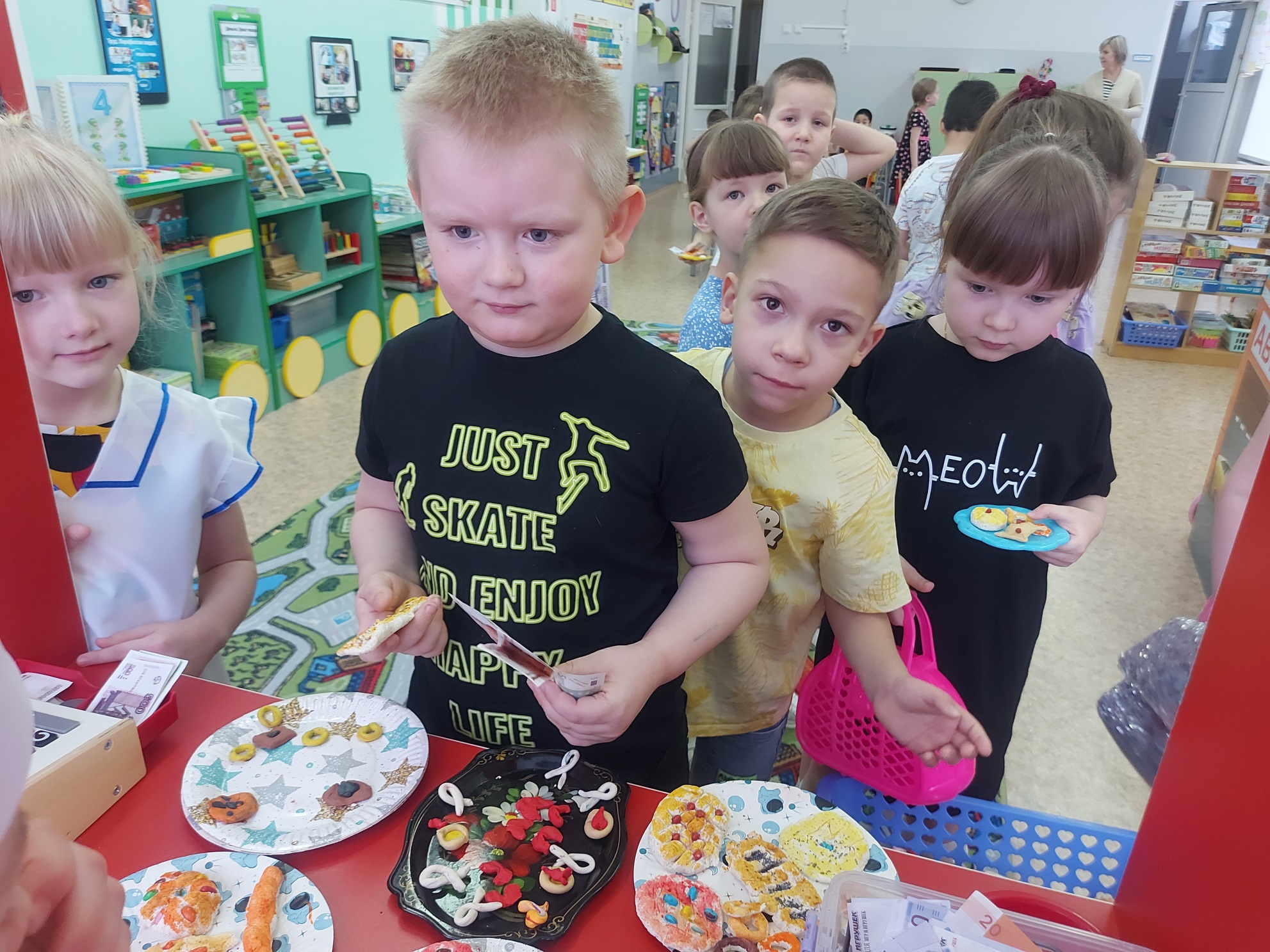 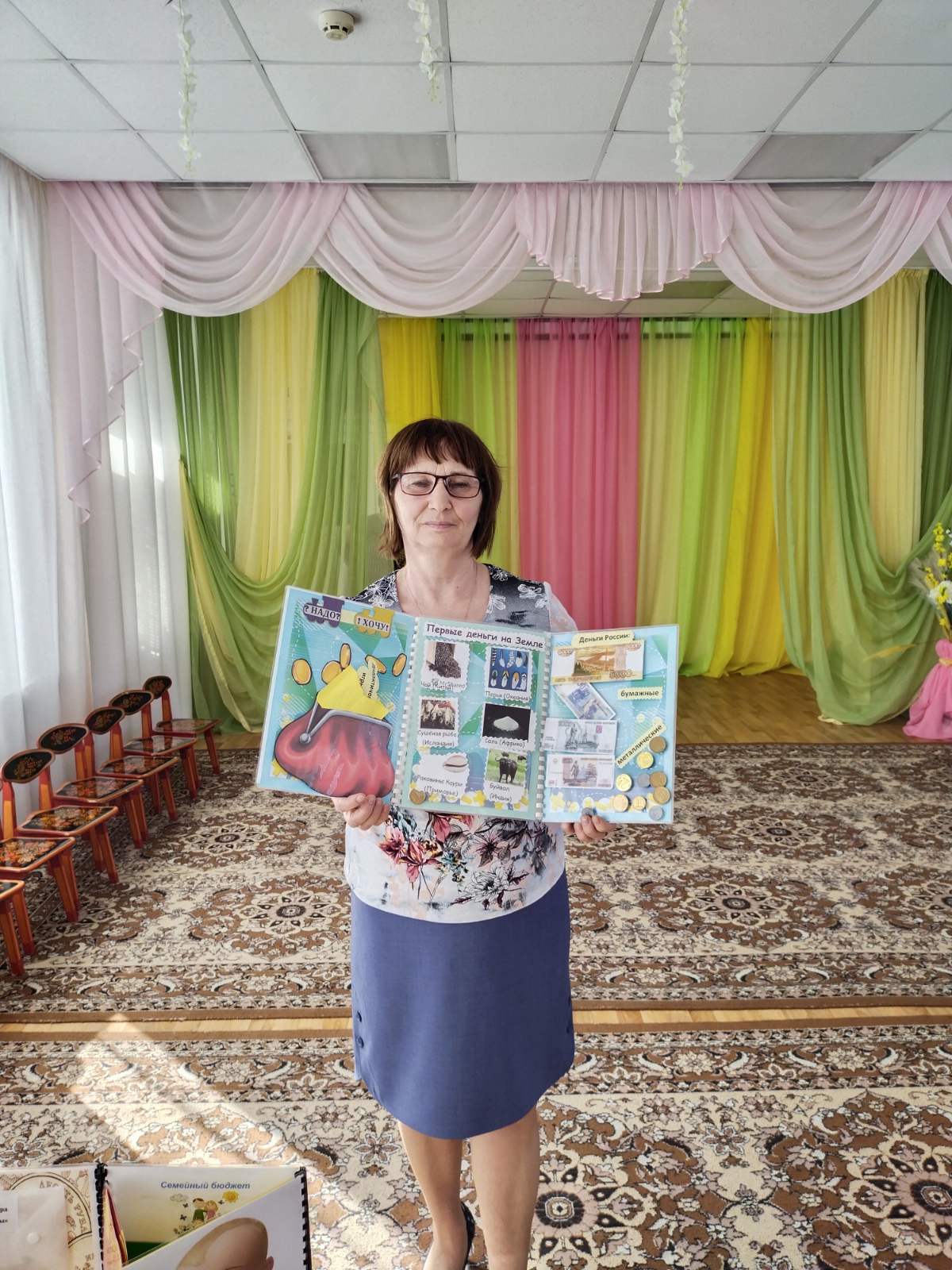